Муниципалное бюджетное дошкольное образовательное учреждение детский сад «Оленёнок»

Занятие №2
Автор презентации: Музыкальный руководитель
Емелова О.Н.
Слушание музыки«Кот и мыши» Ф.РыбицкийПосле слушания музыки спросить детей: как они думают, поймал кот мышку?
Пальчиковая гимнастика
Пение «Первый снег» муз.А.Филиппенко
Пение «Первый снег» муз.А.Филиппенко
1. С неба звёздочки летят,
Весело играют,
Опустились прямо в сад,
Землю укрывают.
Припев:
Белый снег, белый снег,
Белый снег, пушистый.




Белый снег, белый снег —
Чистый, серебристый!

2. Стали белыми дома,
И румяны лица.
Сказка зимняя сама
В гости к нам стучится.
Музицирование По очереди играть на музыкальных инструментах
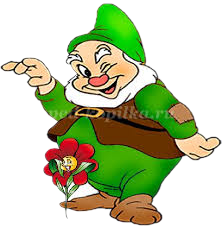 Игра-песня «Колпачок»Колпачок, колпачок,тоненькие ножкиКрасные сапожкиМы тебя кормили, мы тебя поилиНа ноги поставили, танцевать заставалиговорком: Танцуй сколько хочешь,выбирай, кого захочешь«Колпачок» выбирает из детей пару и танцует с ней
Интернет – ресурсы


Фон для создания рамочки:
http://www.zastavki.com/pictures/1280x1024/2008/Nature_Flowers_Yellow_heaven__Flowers_008378_.jpg 
Элементы для создания рамочки (бабочки, цветочный декор):  
https://img-fotki.yandex.ru/get/5643/139440740.58/0_96893_7cdba2b9_orig 
Солнышко:  http://img1.liveinternet.ru/images/attach/c/5/87/420/87420503_large_sonce_9.png 
Львенок:  
https://img-fotki.yandex.ru/get/6101/39663434.cb/0_6ea82_889748ca_orig 
Цветы с бабочками: 
http://s1.pic4you.ru/allimage/y2012/09-01/12216/2394047.png 
Сайт: http://elenaranko.ucoz.ru/
На момент создания шаблона все ссылки являются активными!